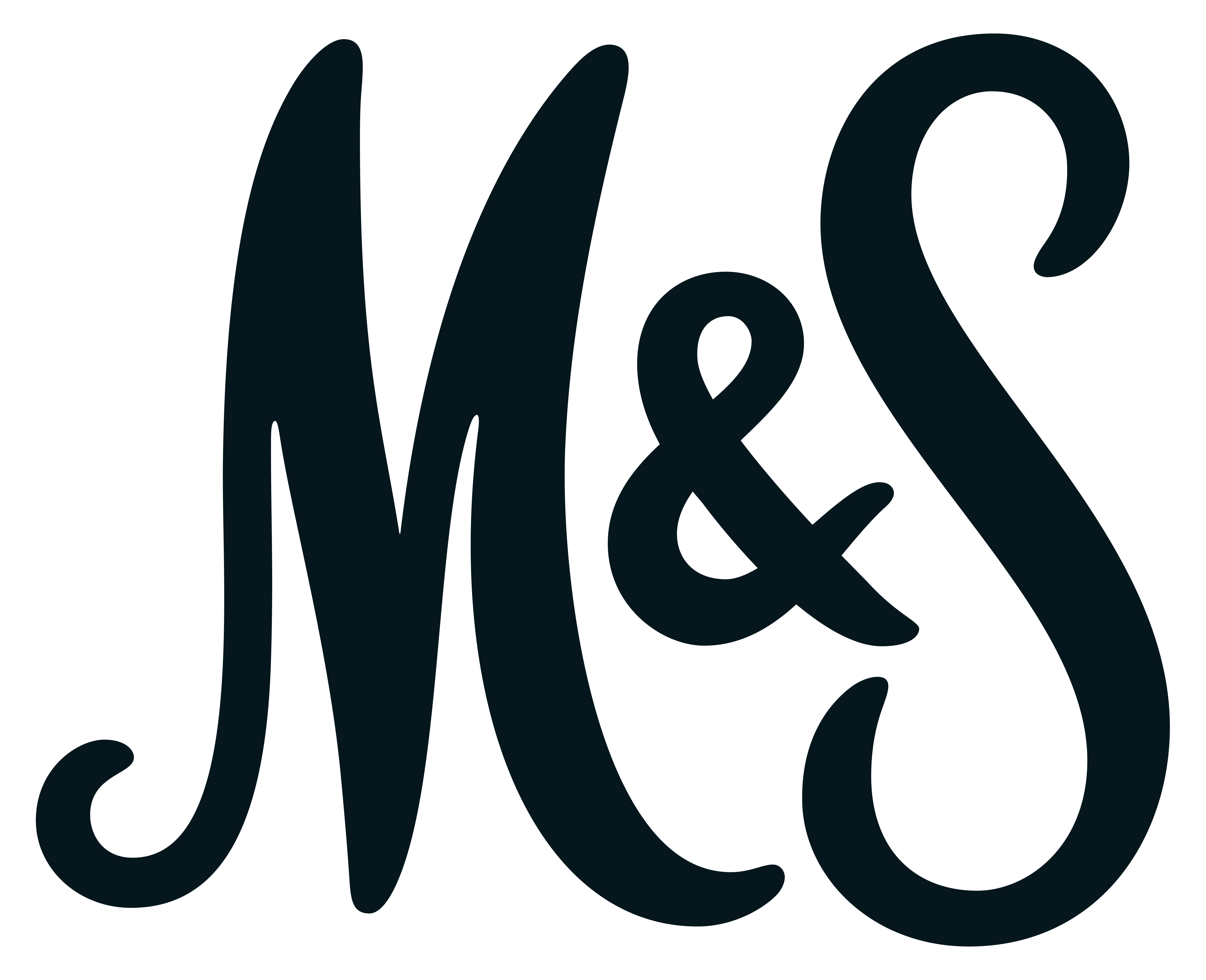 Business Brains Quiz Sheet

Match the following terms to events in the M&S Timeline.
Sole trader
Partnership
Private limited company
Public limited company
Franchise
Trademark
Advertising
Corporate Social Responsibility
List the pros and cons of the following business models;